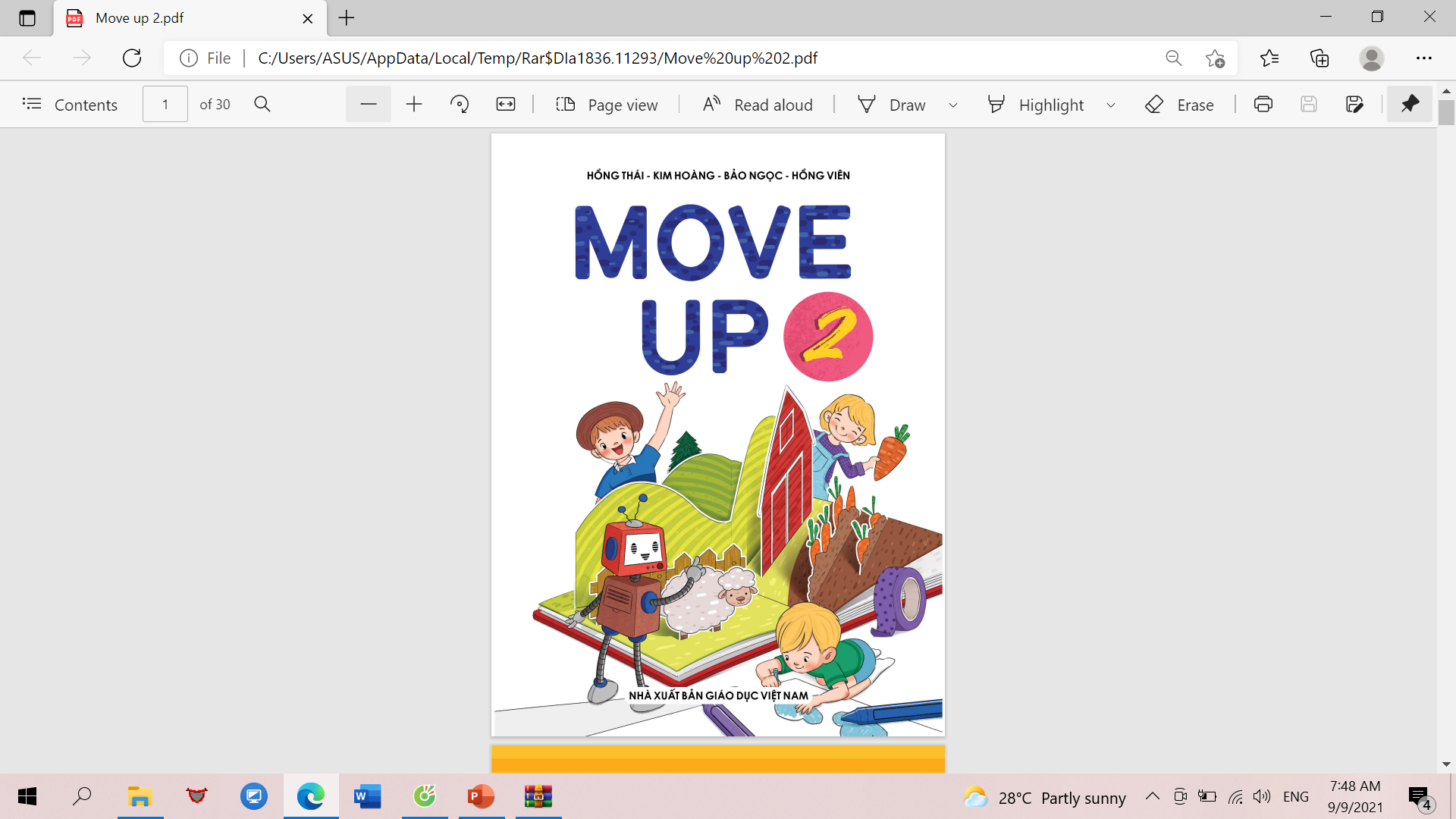 MOVE UP 2
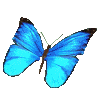 STARTER UNIT
Lesson 3
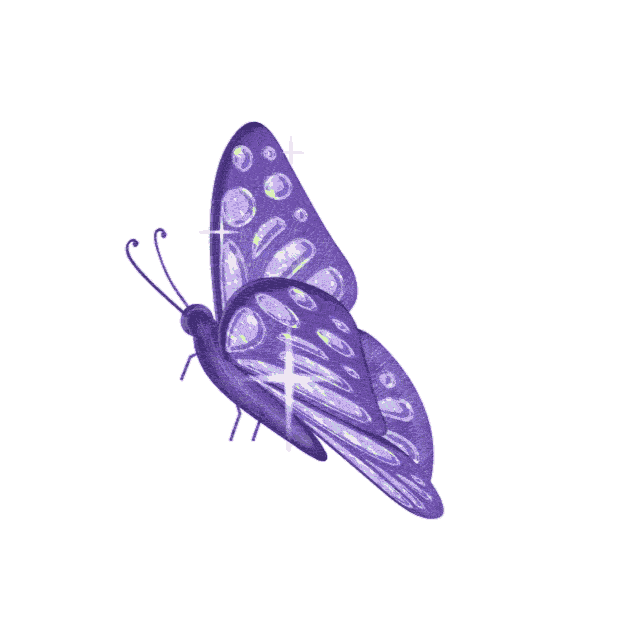 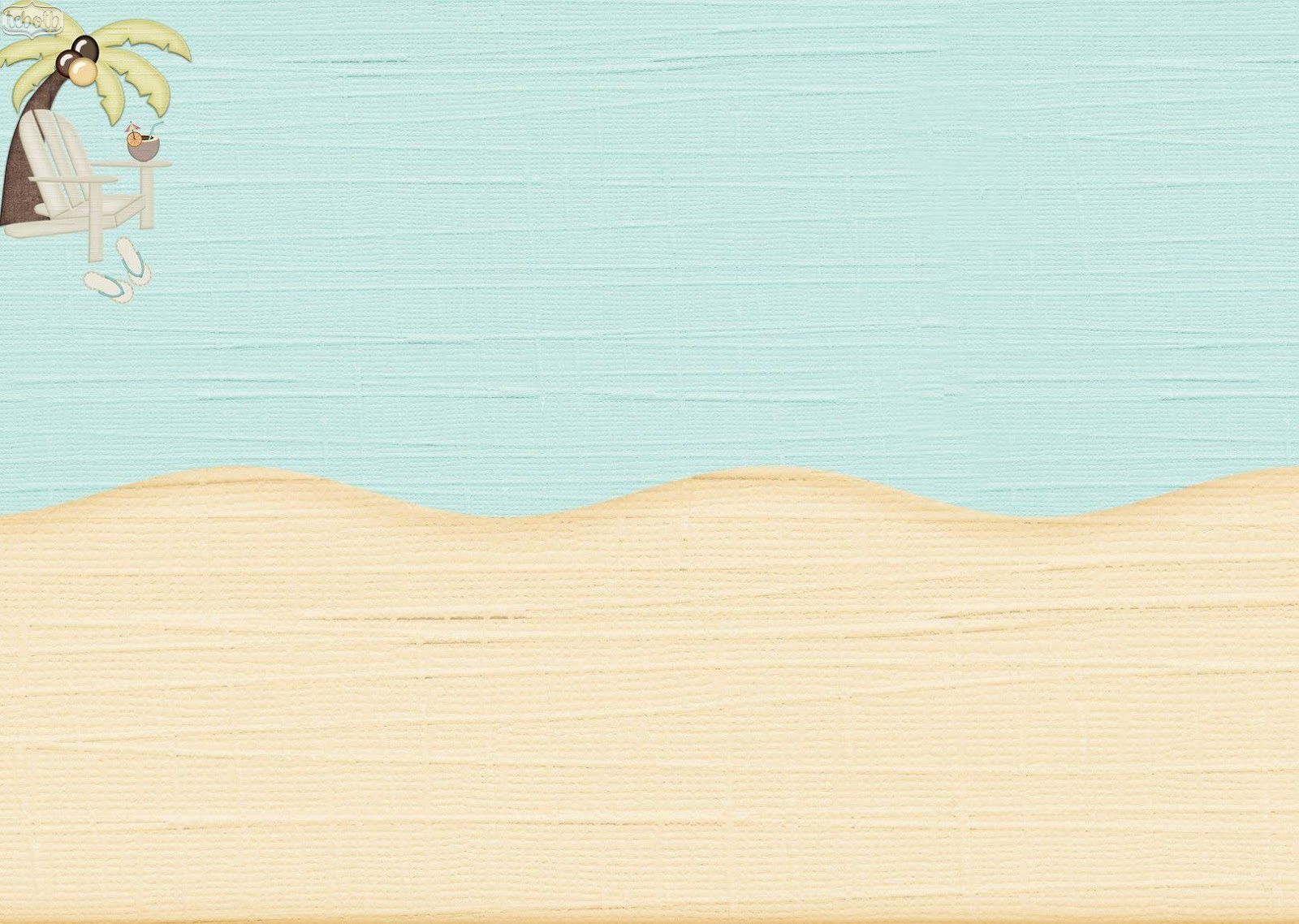 MUSICAL CHAIRS
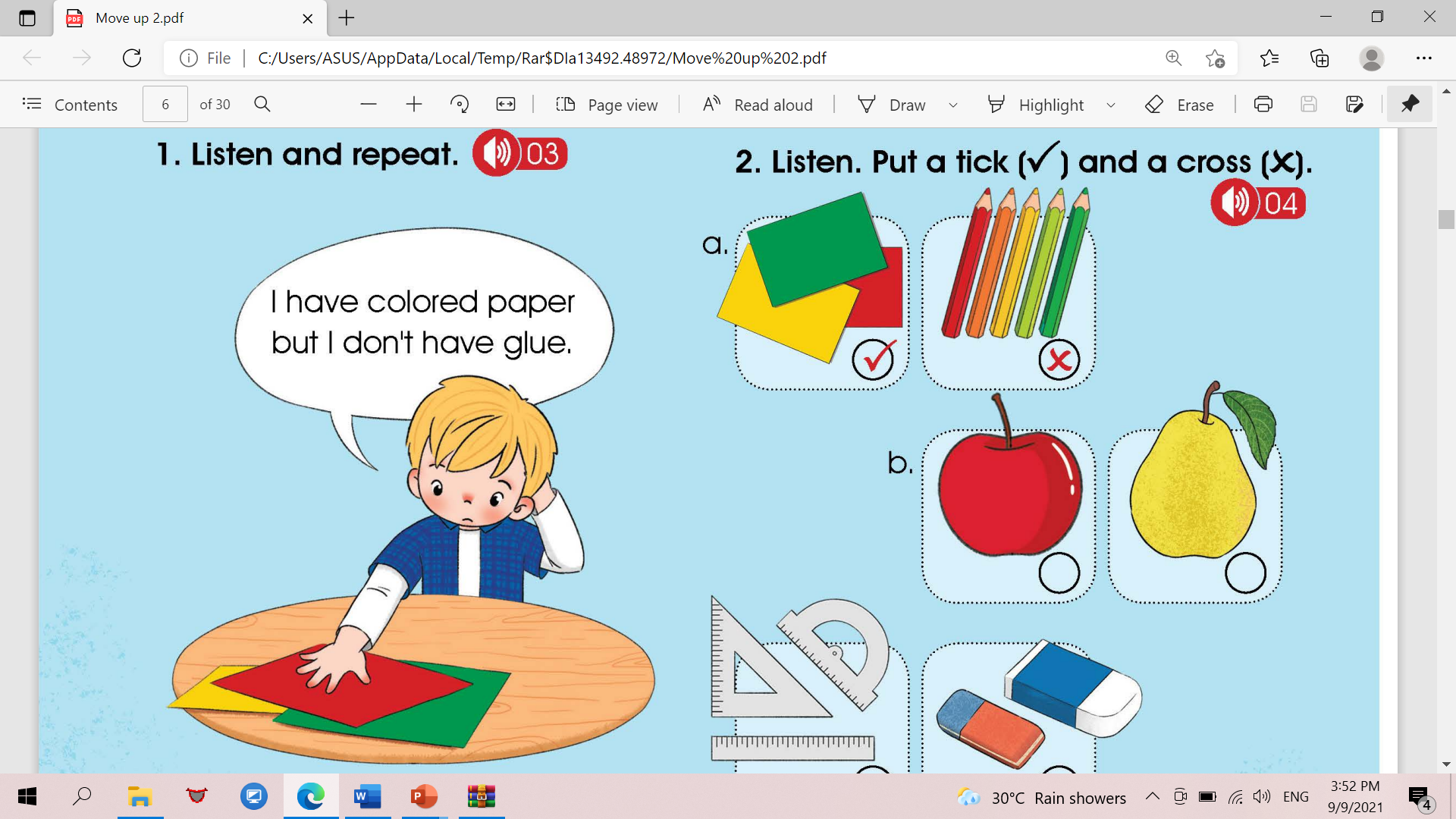 [Speaker Notes: REIVEW 
Musical Chairs
Teacher clicks to icon to show the video. 
Students prepare some school things in bags. 
Play music and students move around the classroom. 
Stop music and they must sit down at once and as fast as possible. 
The student without seats will come to the front, take out one thing from his/her bag and say I have …. but I don’t have….
Continue this game as the same way.]
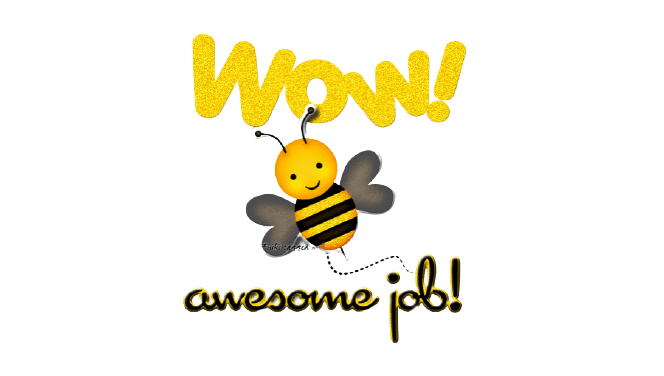 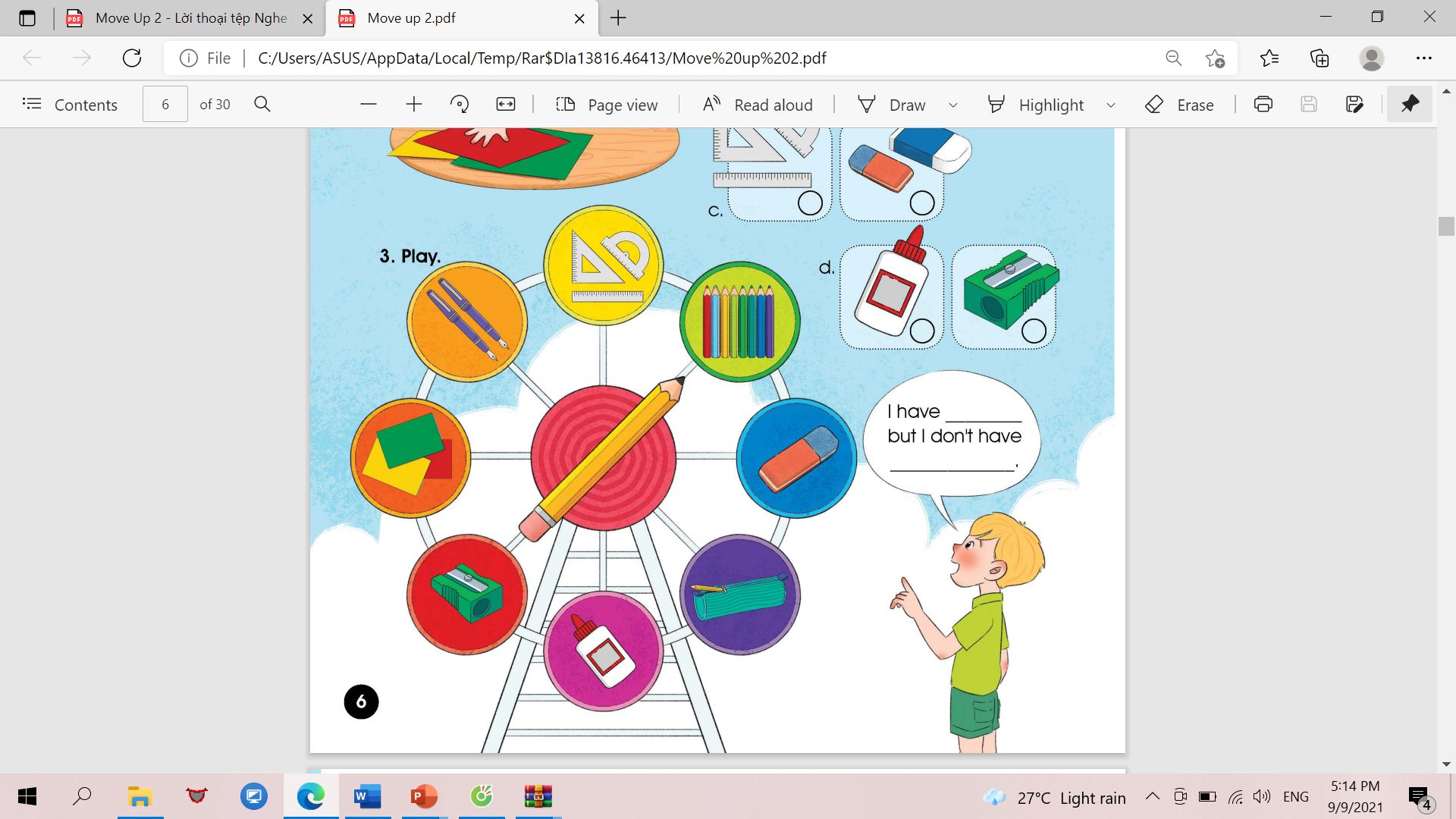 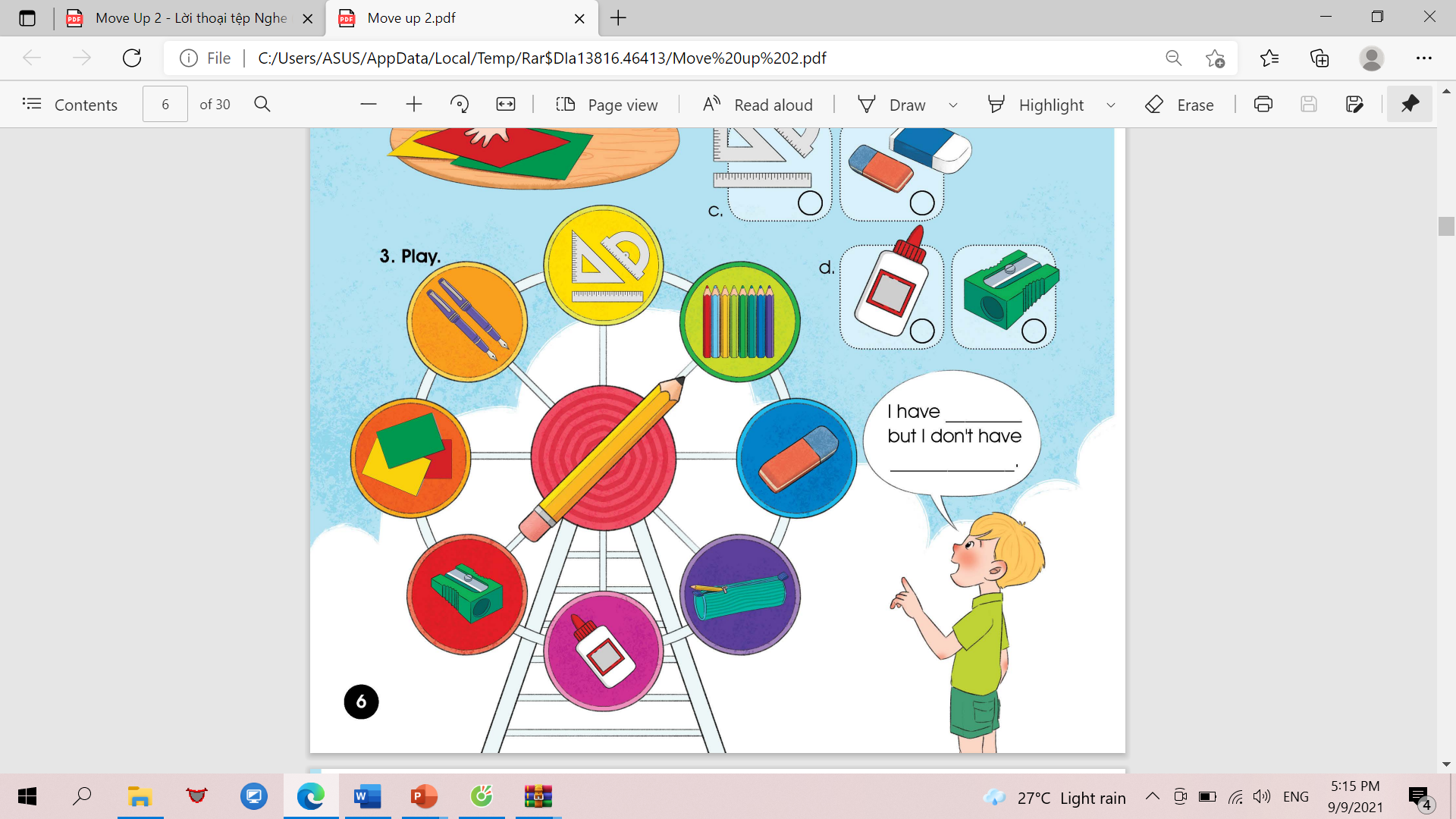 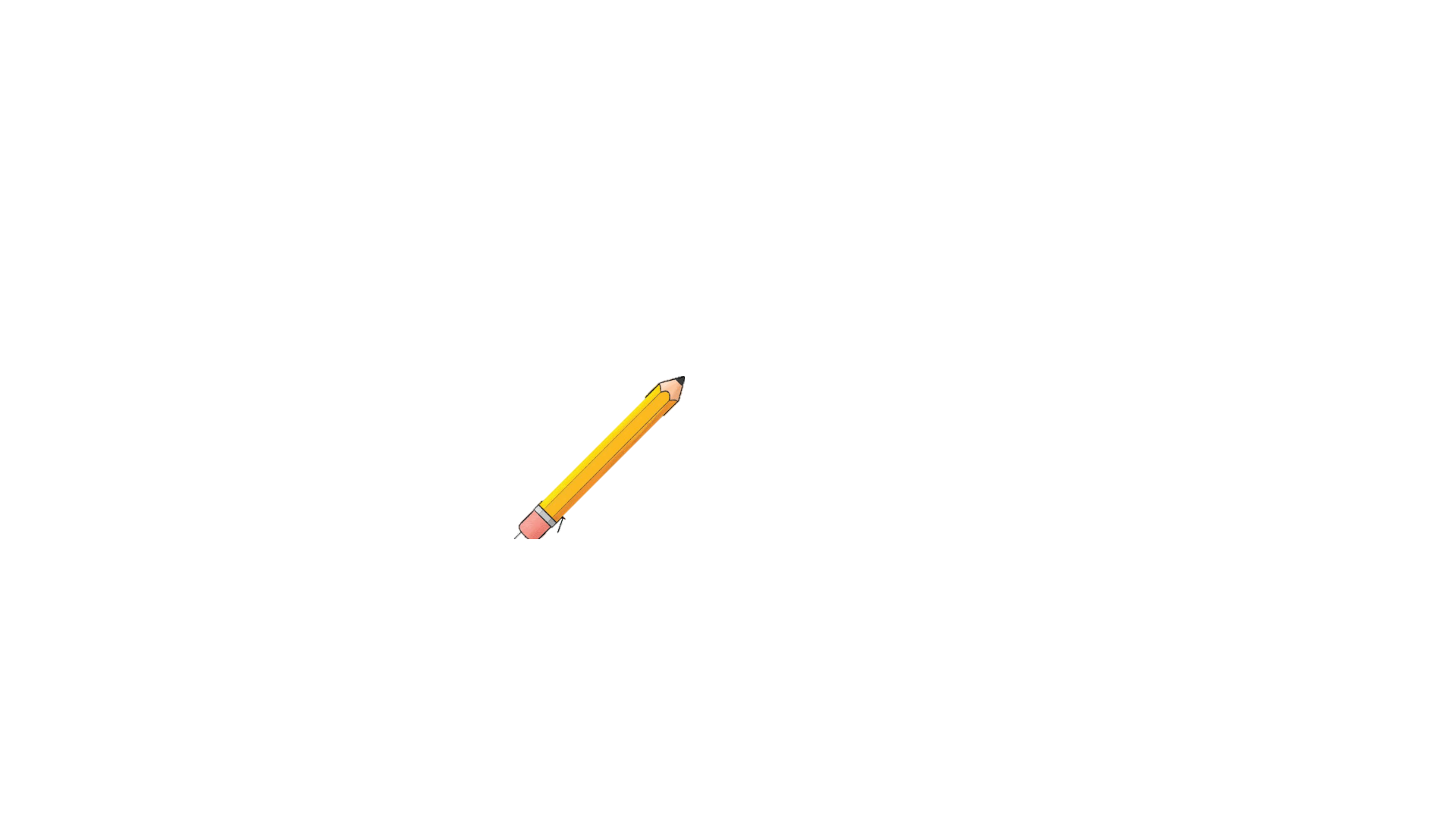 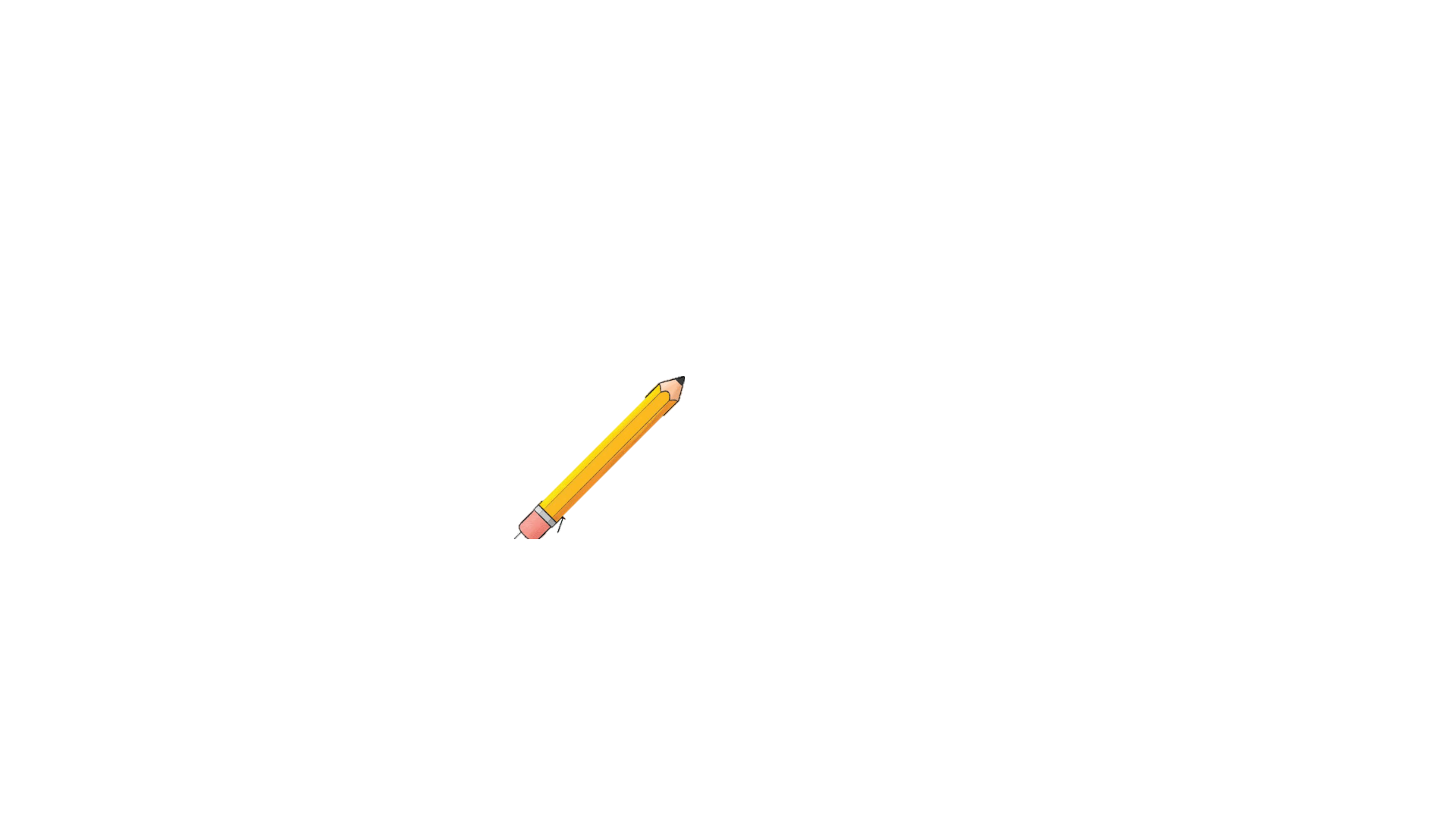 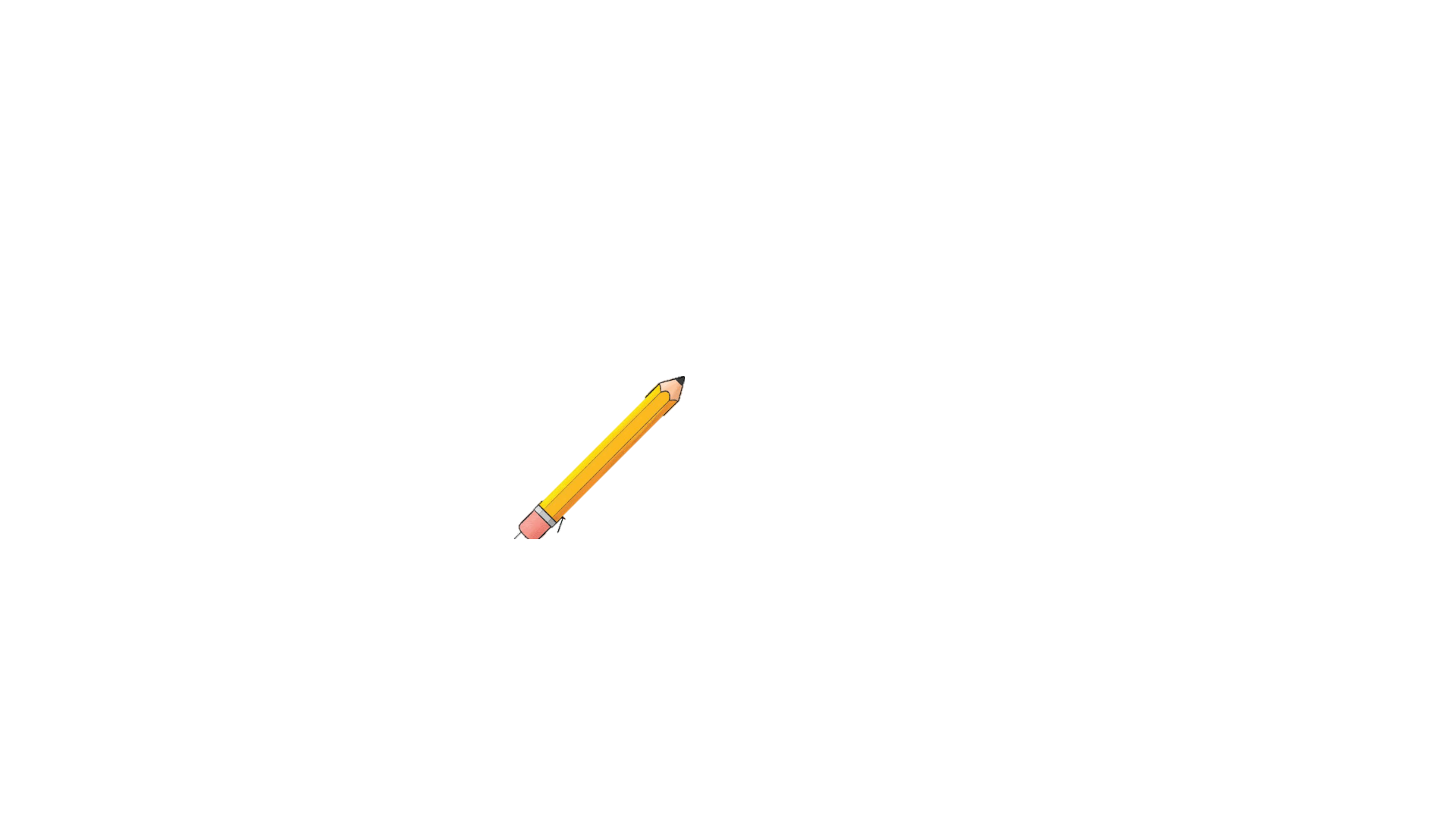 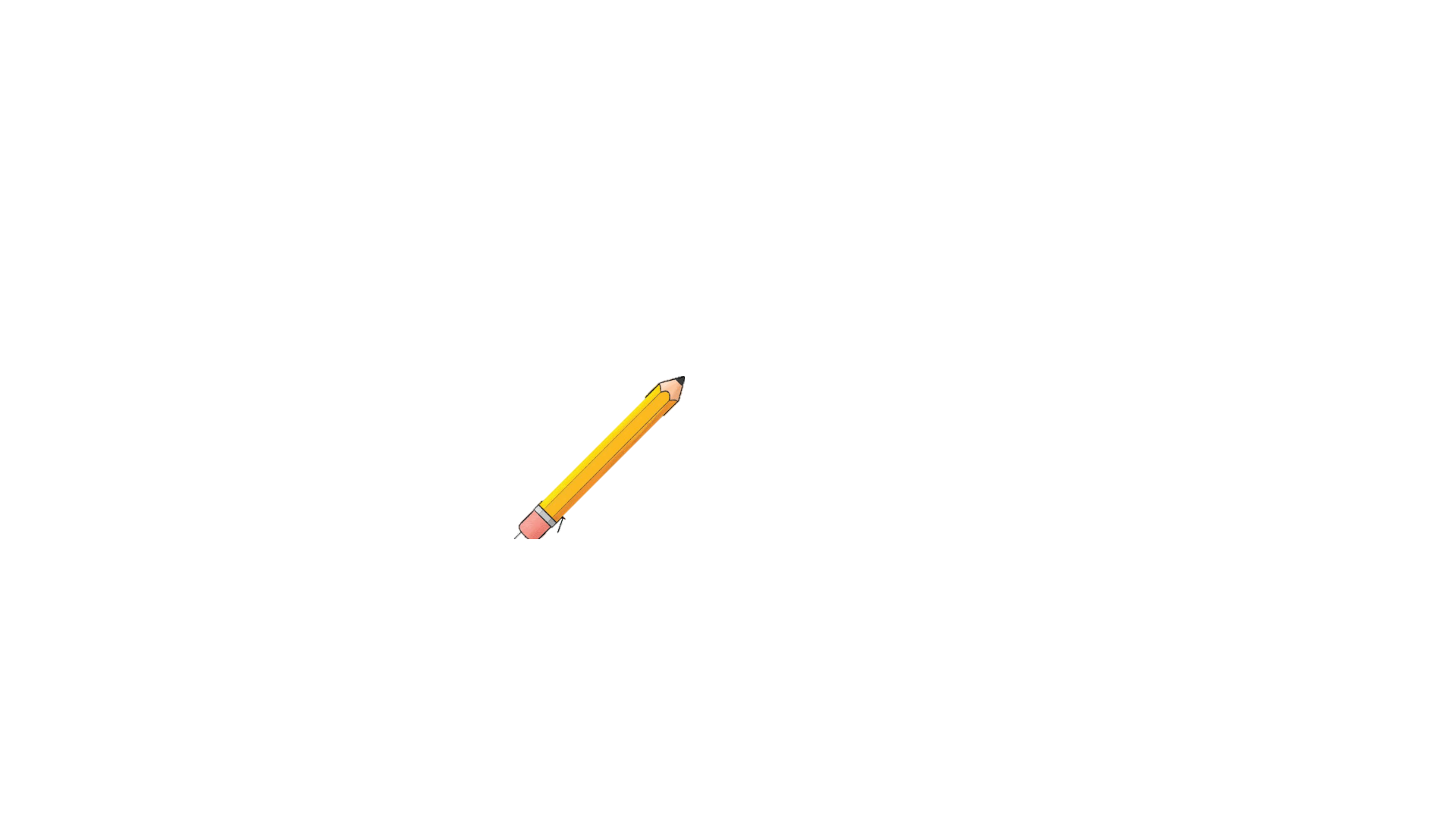 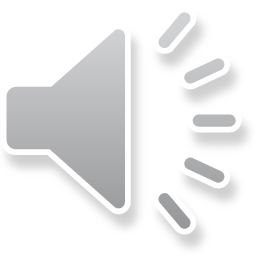 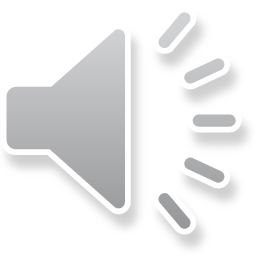 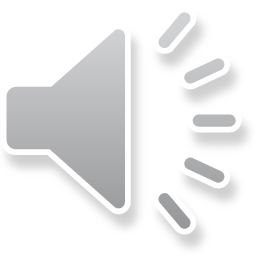 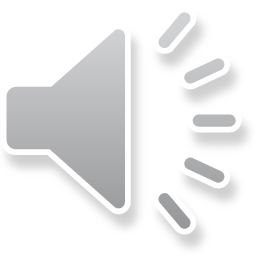 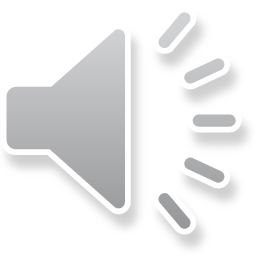 [Speaker Notes: .]
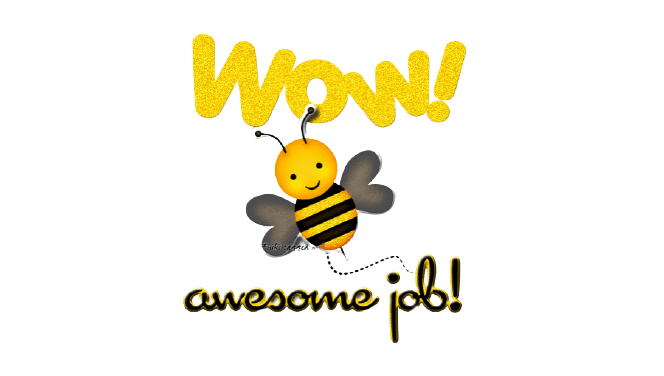 LESSON 3: SOUNDS AND LETTERS
A
a
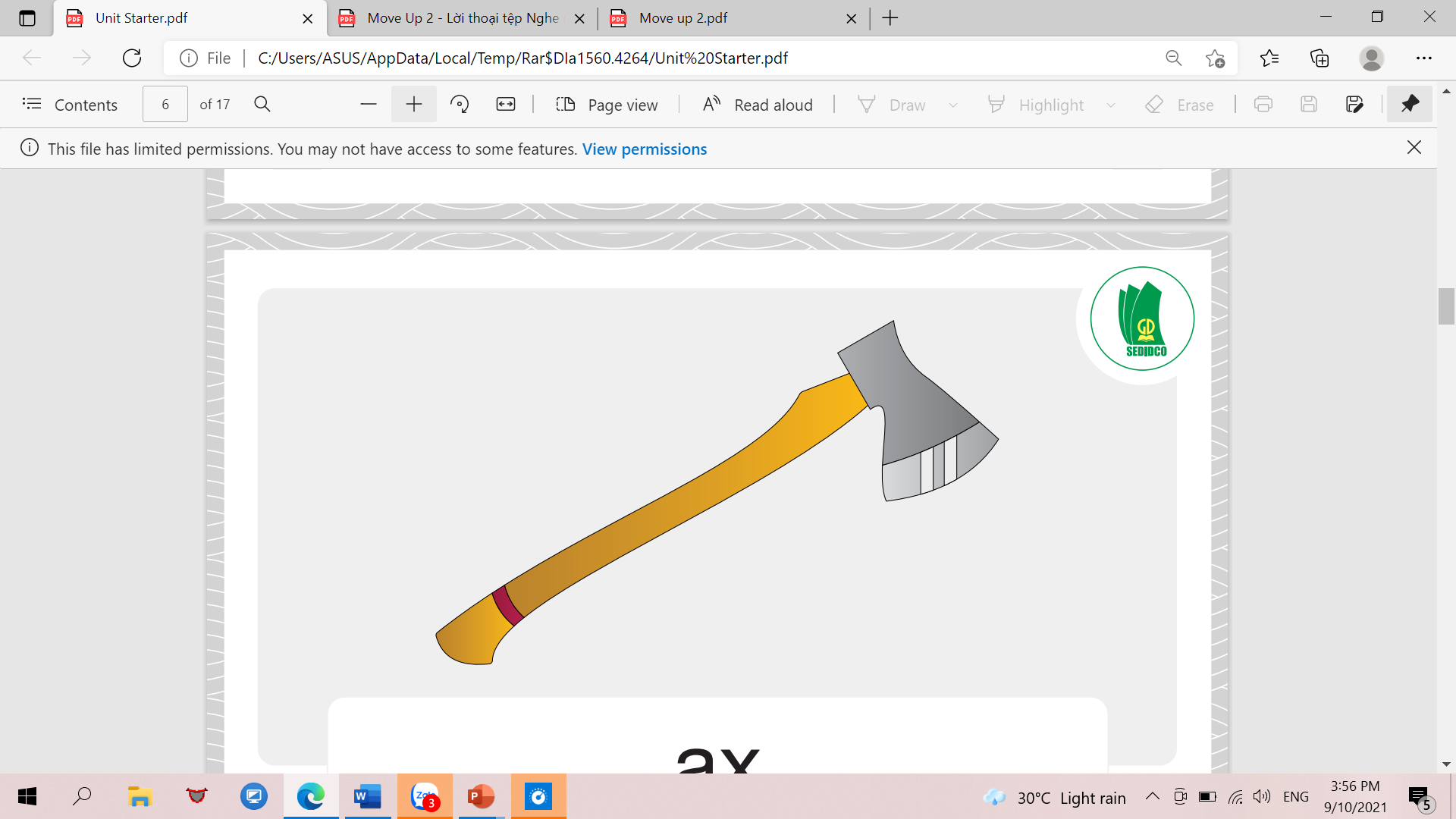 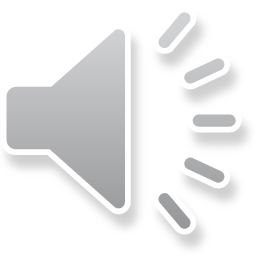 ax
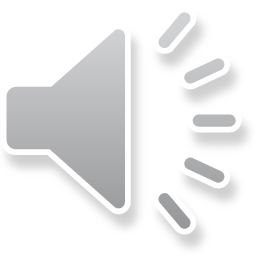 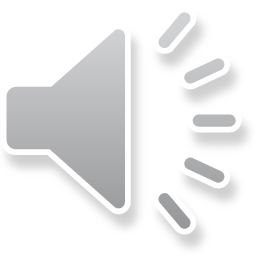 B
b
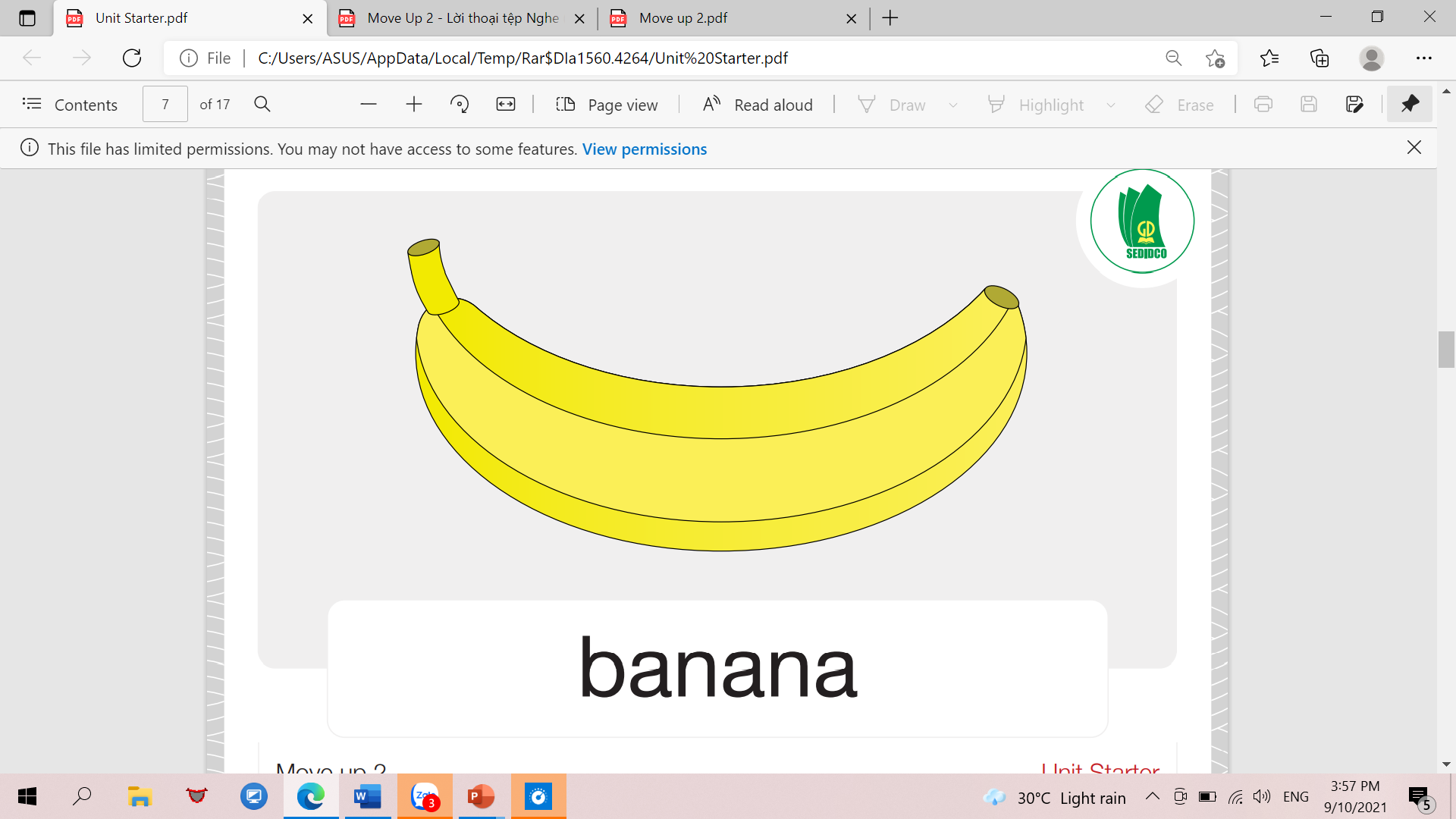 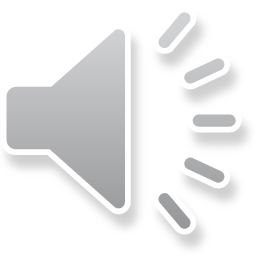 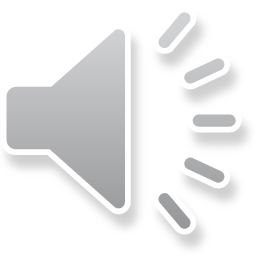 banana
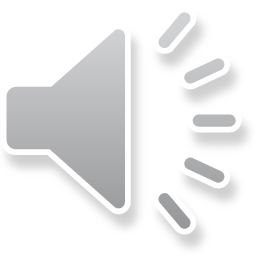 C
c
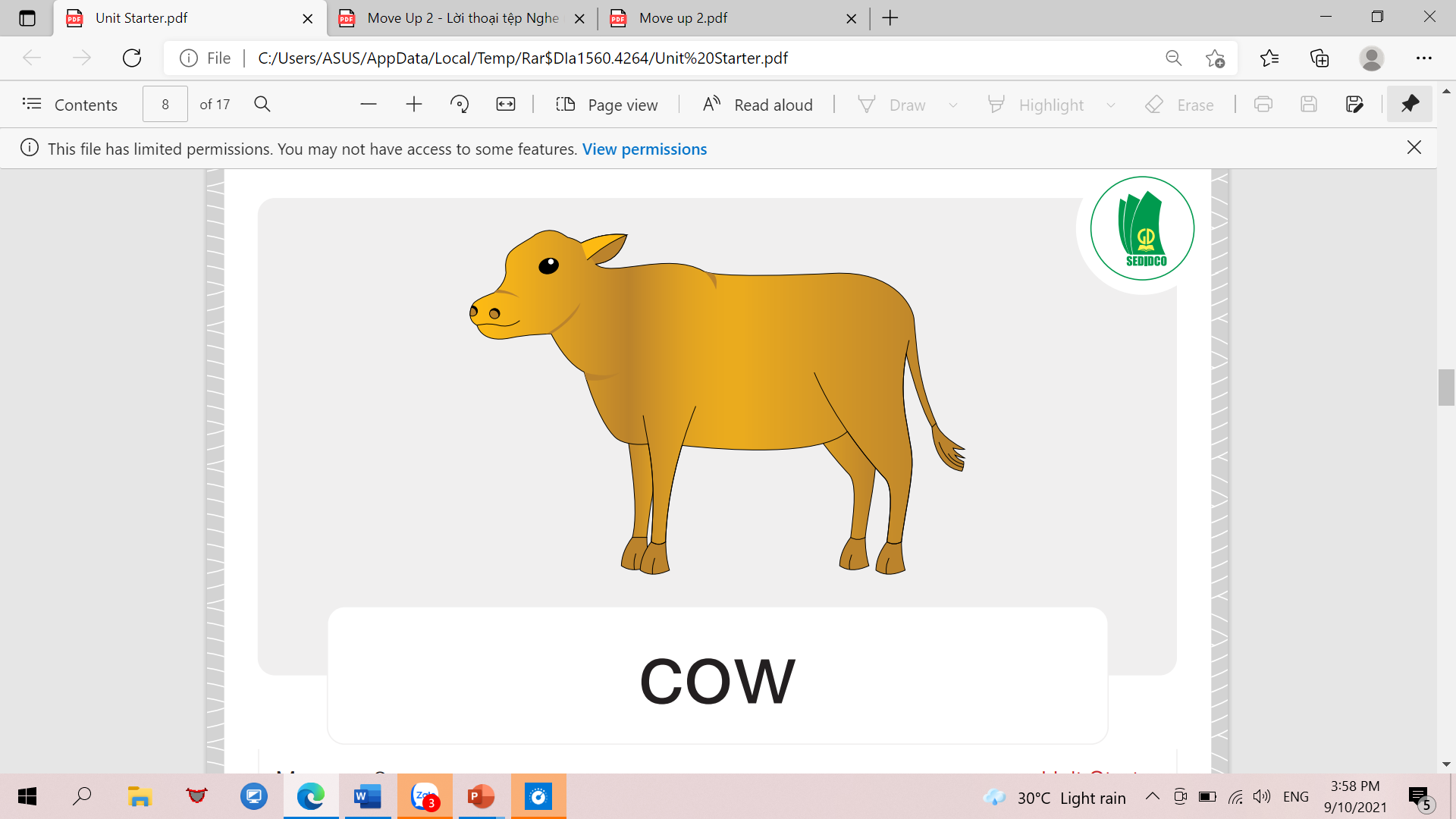 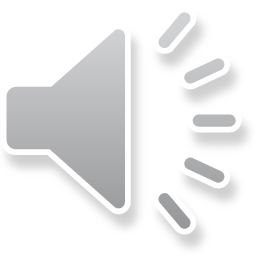 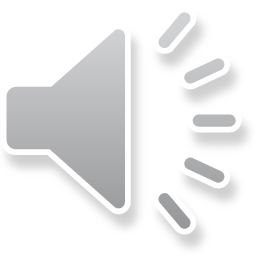 cow
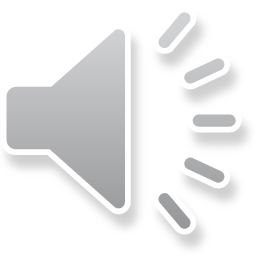 D
d
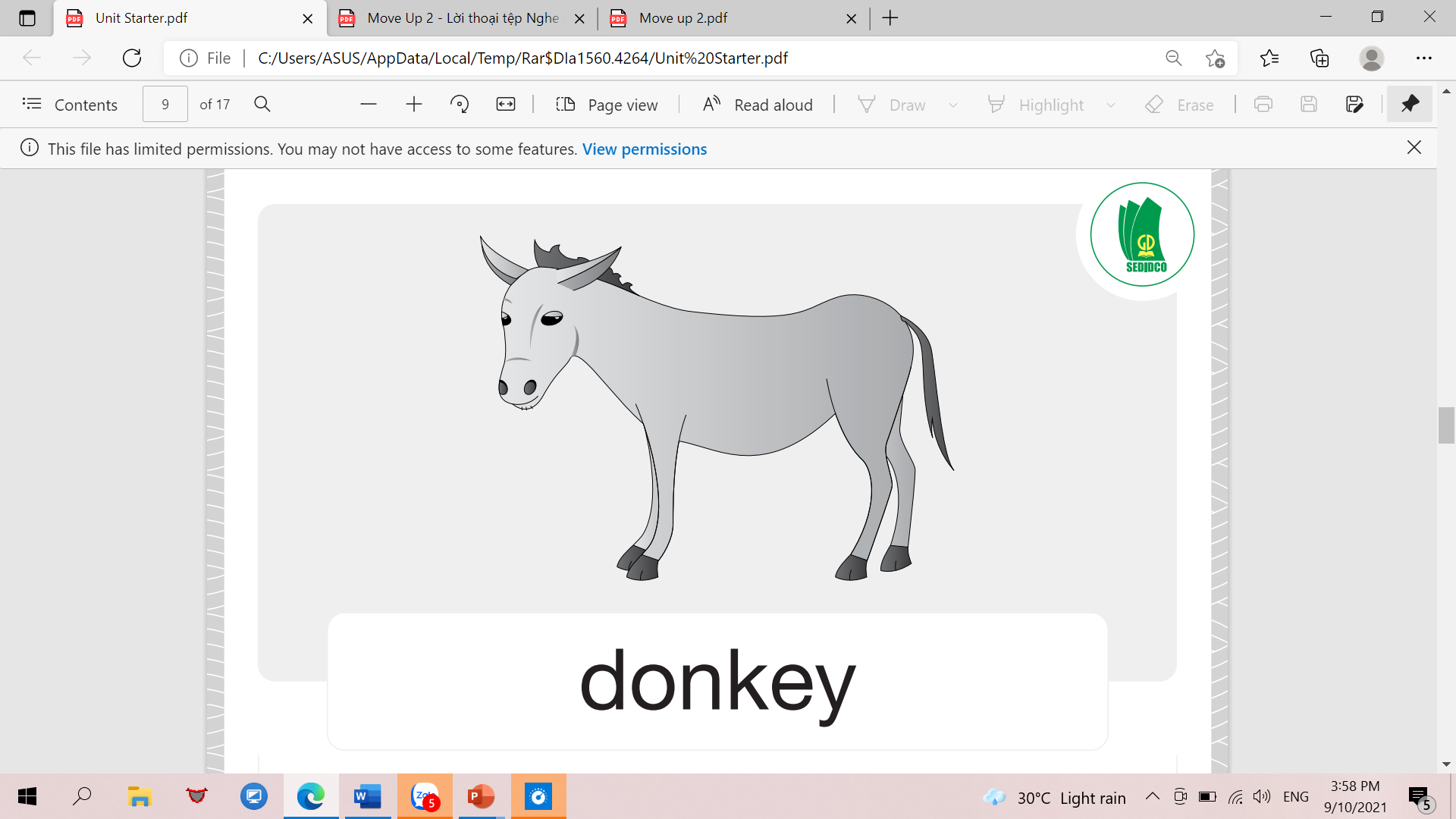 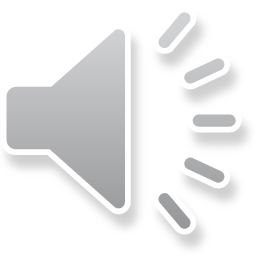 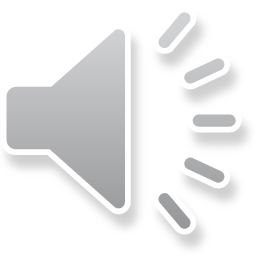 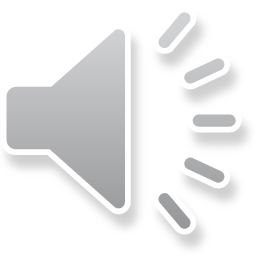 donkey
E
e
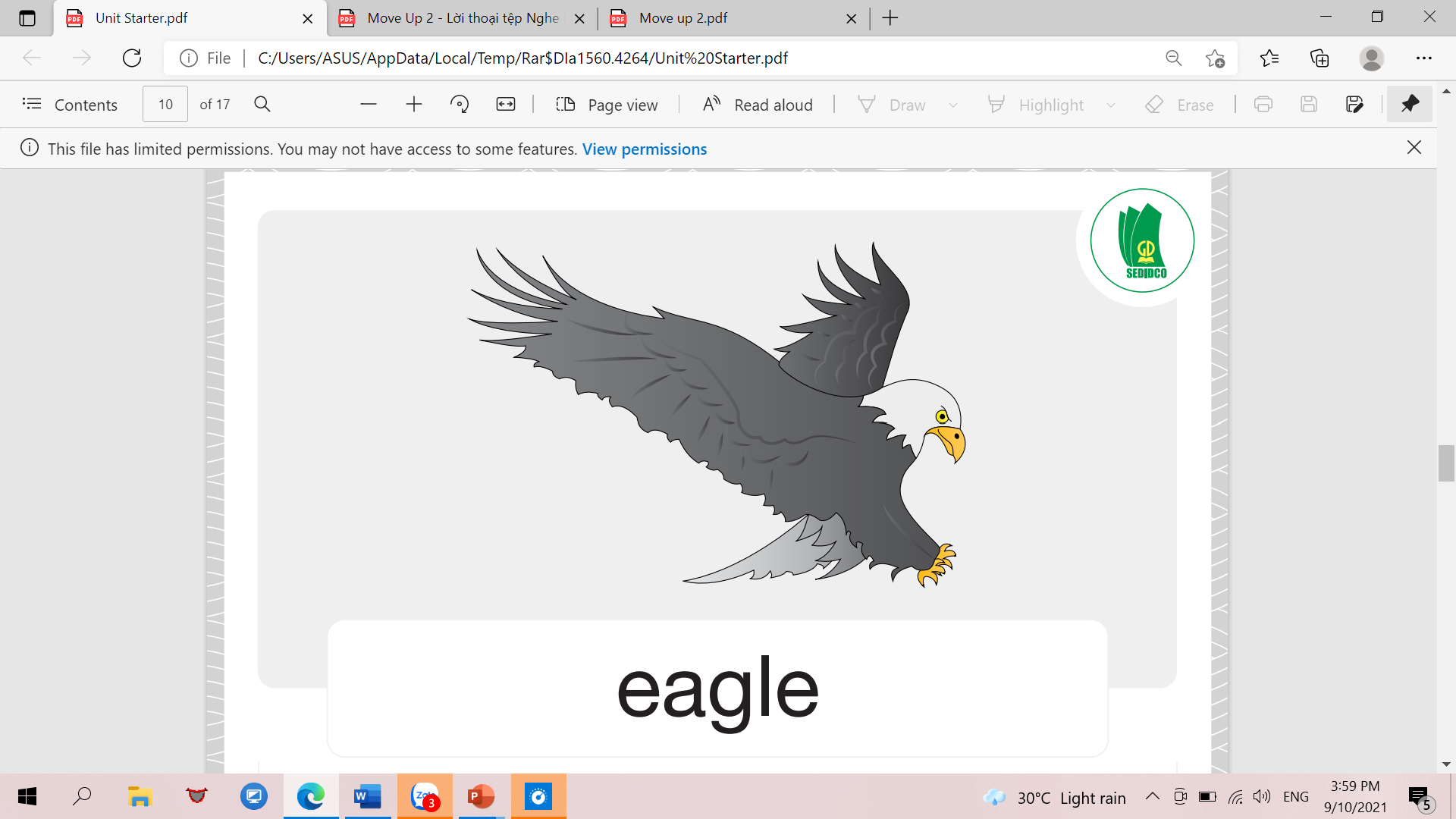 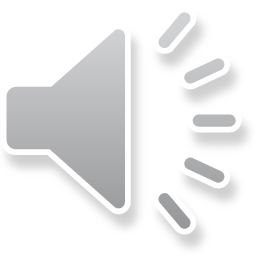 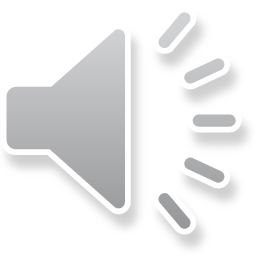 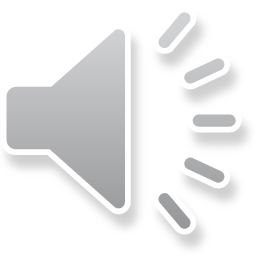 eagle
F
f
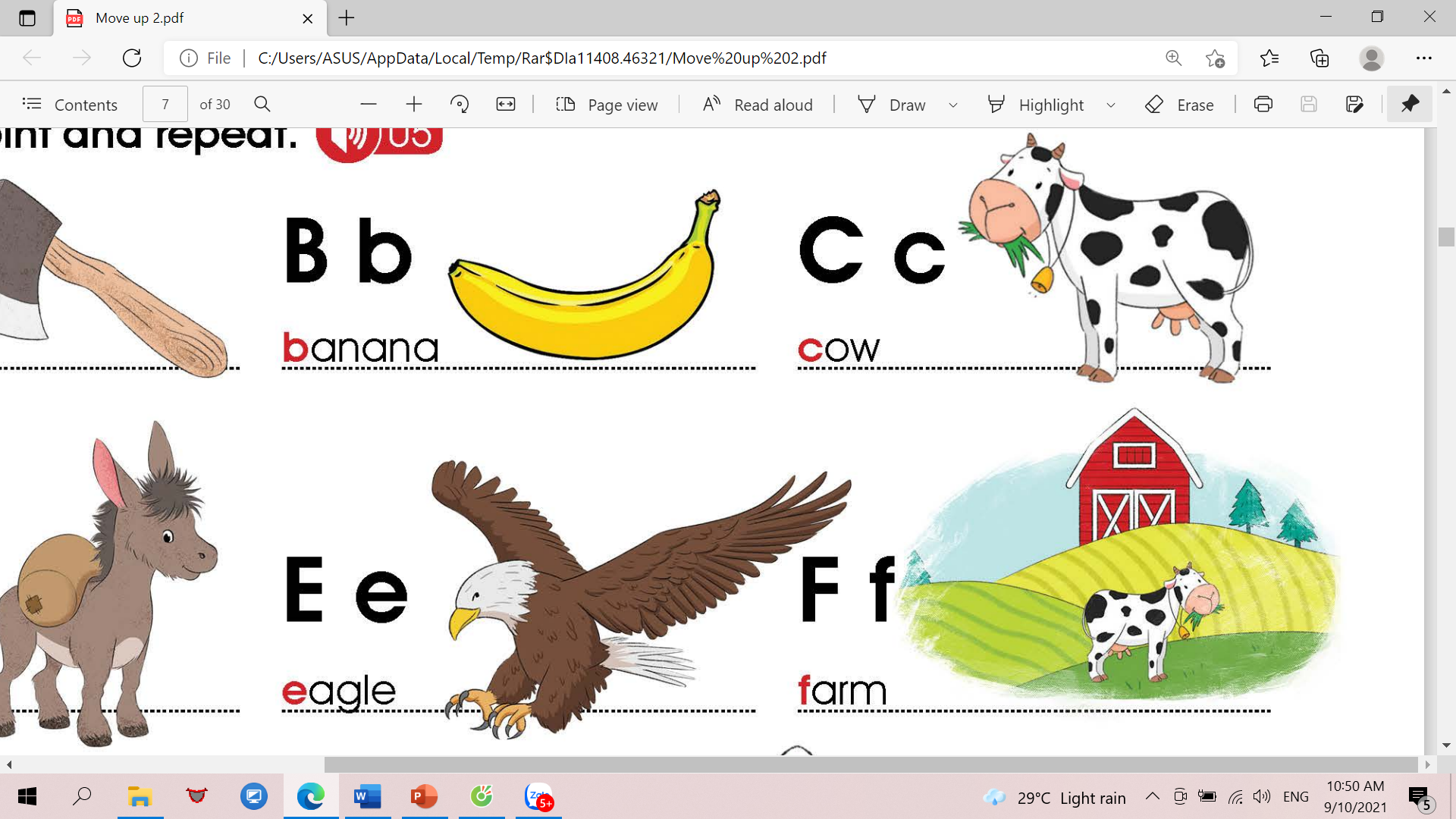 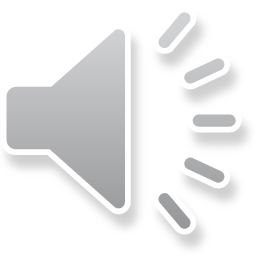 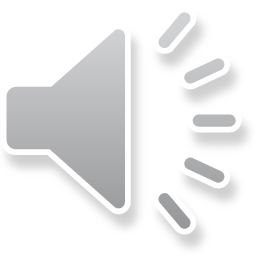 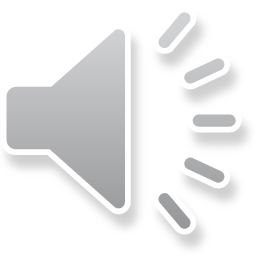 farm
LISTEN, POINT AND REPEAT
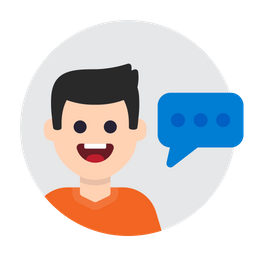 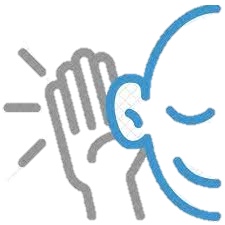 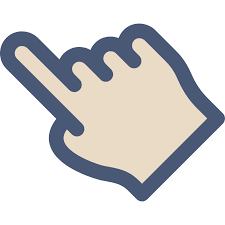 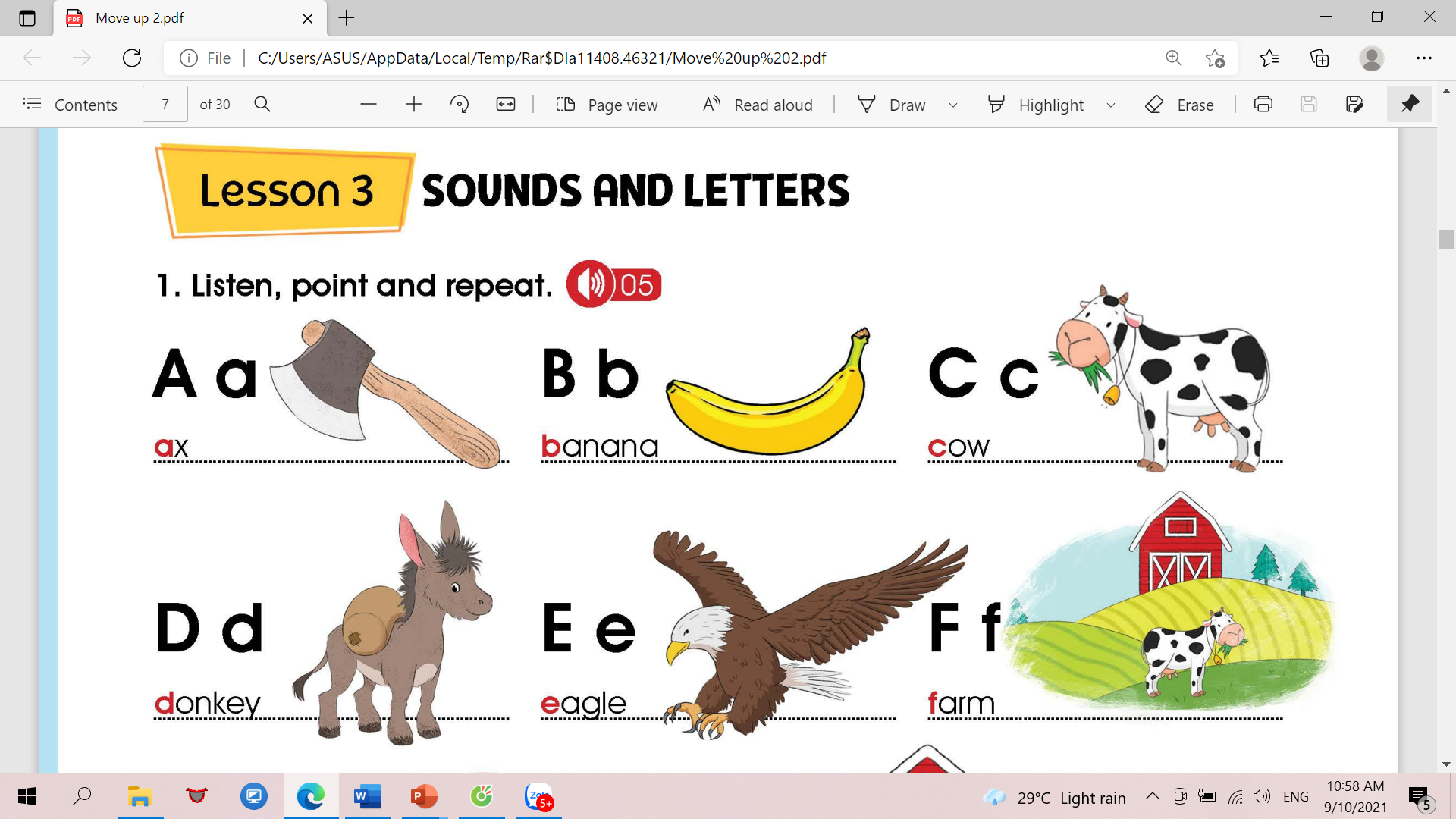 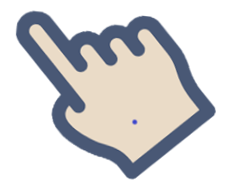 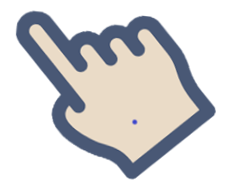 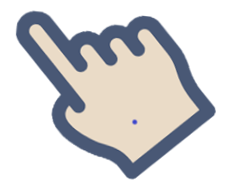 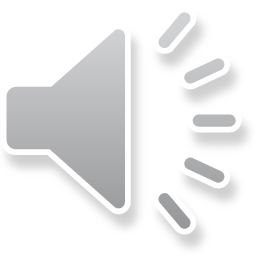 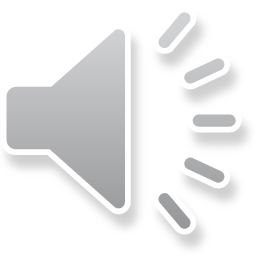 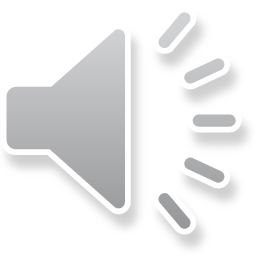 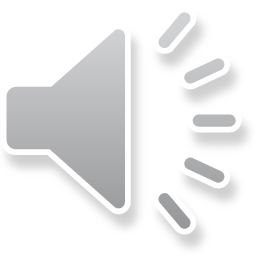 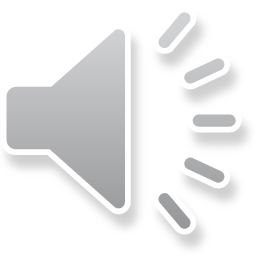 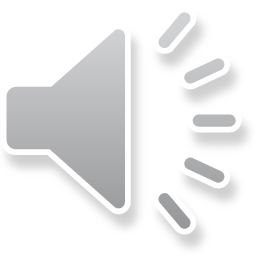 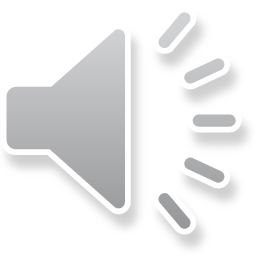 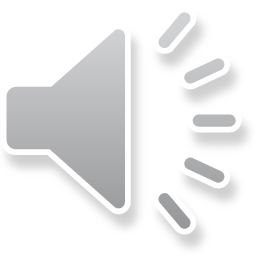 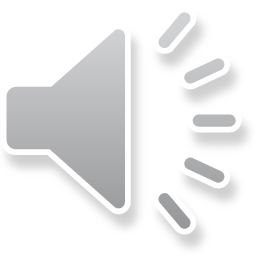 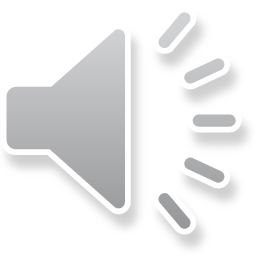 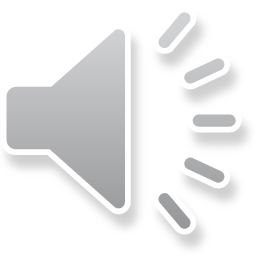 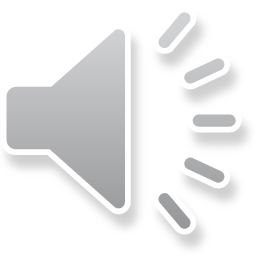 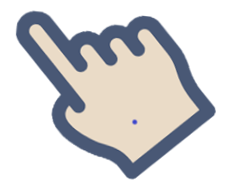 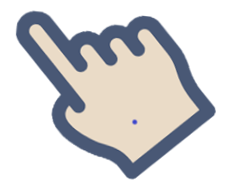 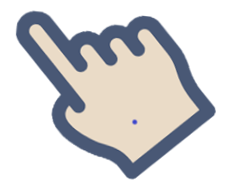 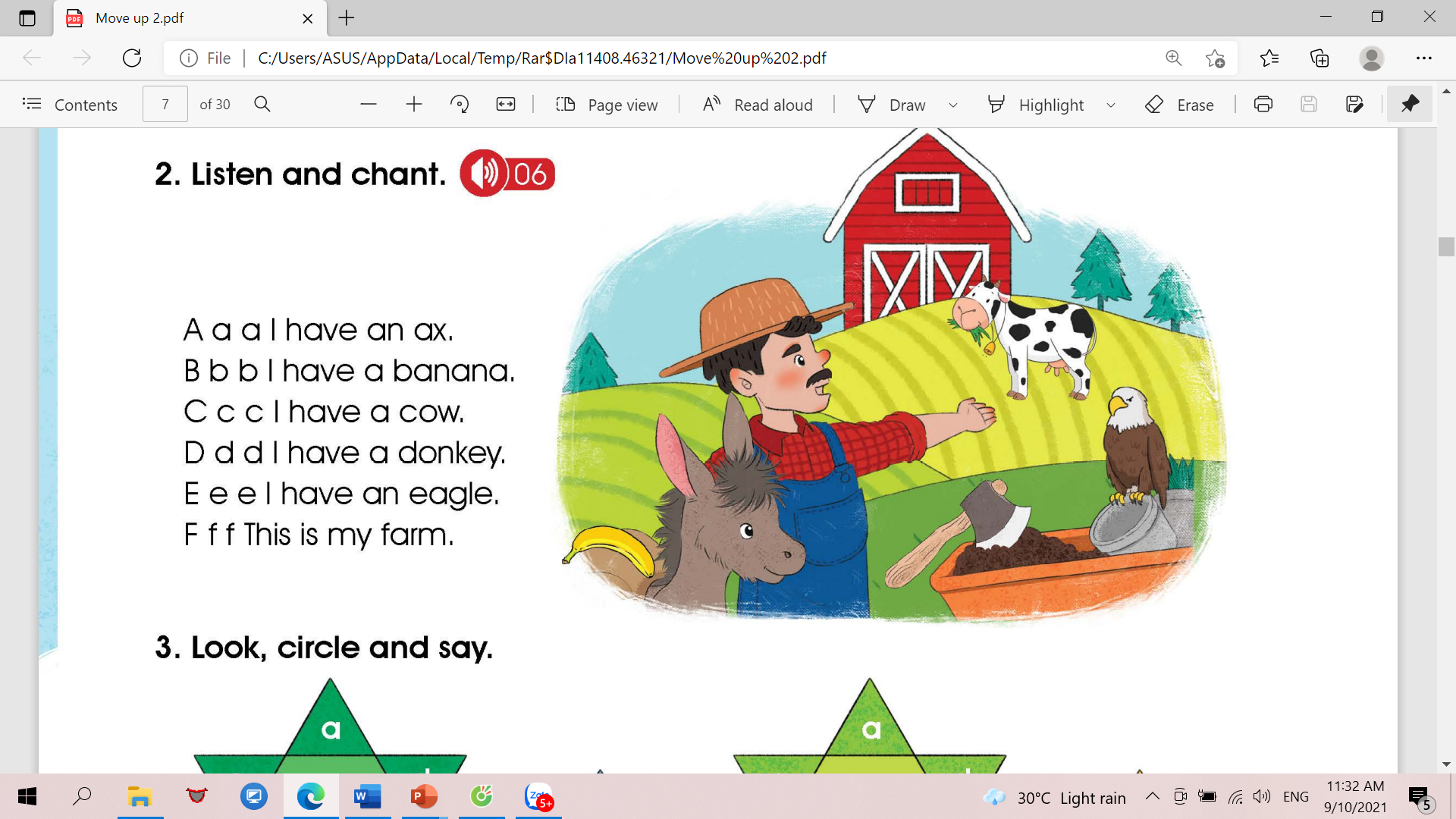 LET’S CHANT
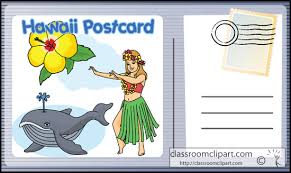 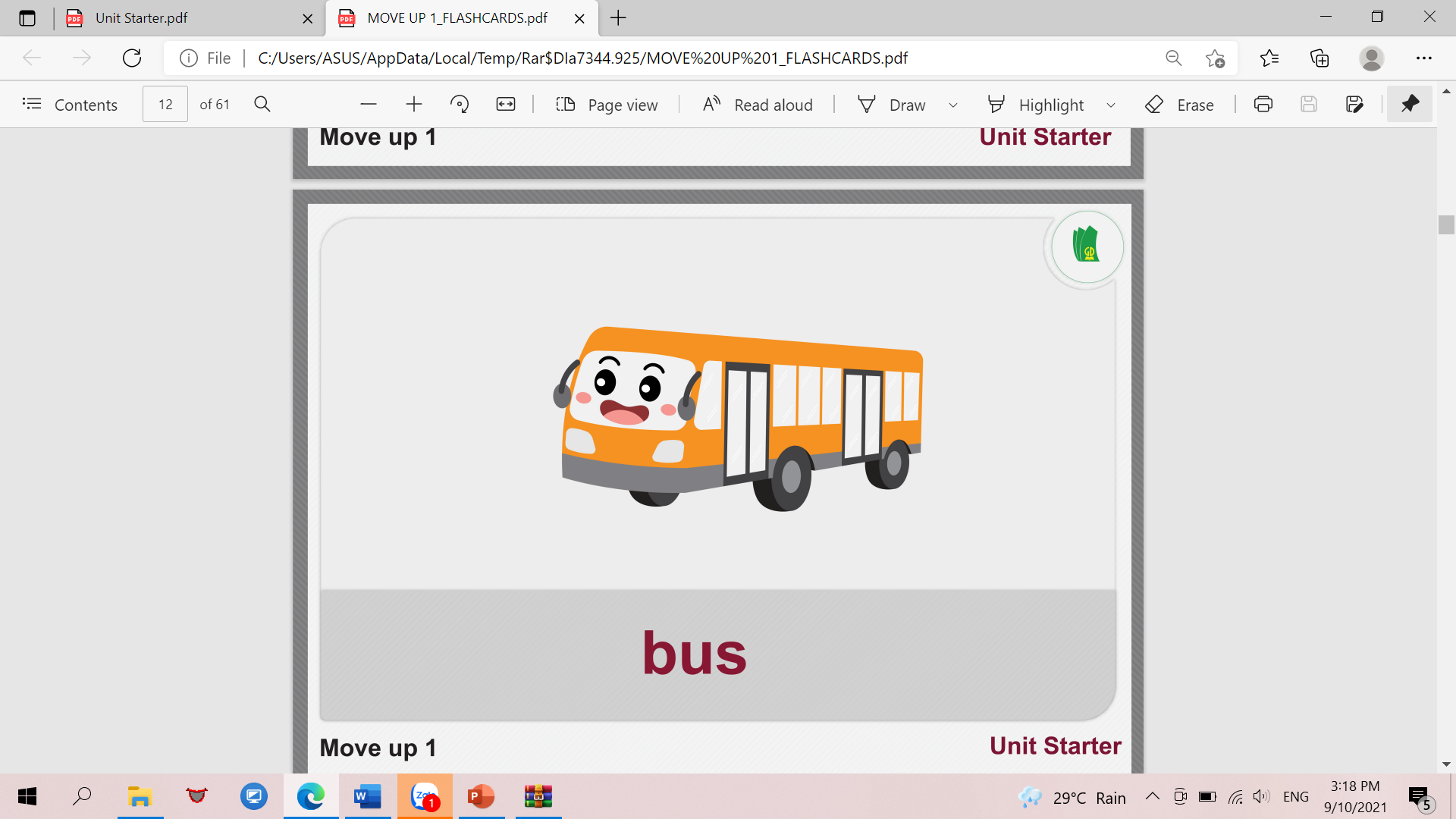 card
bus
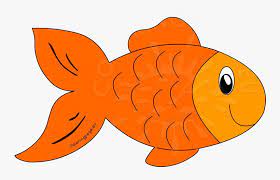 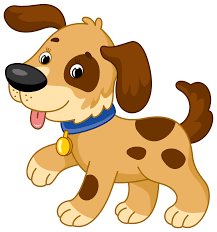 dog
fish
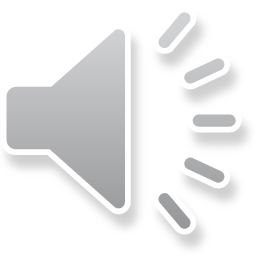 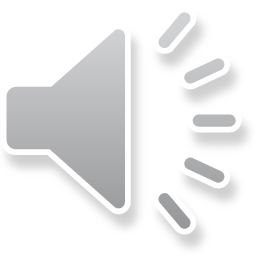 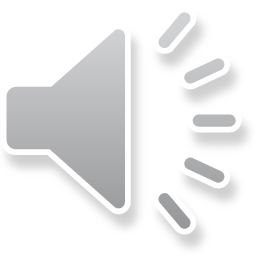 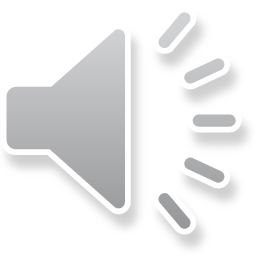 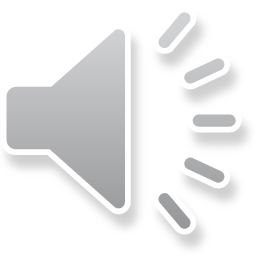 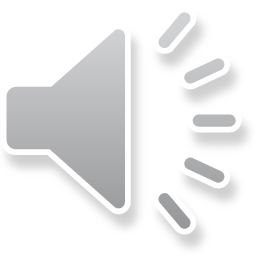 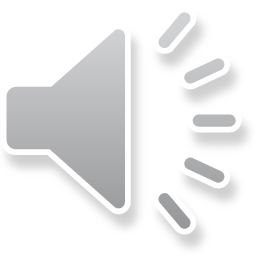 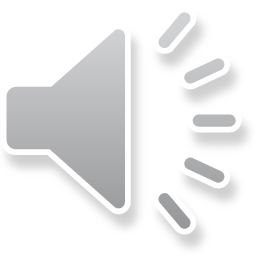 [Speaker Notes: Show the flashcard of a bus. 
Students have to write the beginning letter of “bus” on their mini board and show it to the teacher, then say letter b and sound /b/ aloud. 
Do as the same way with other letters and sounds.]
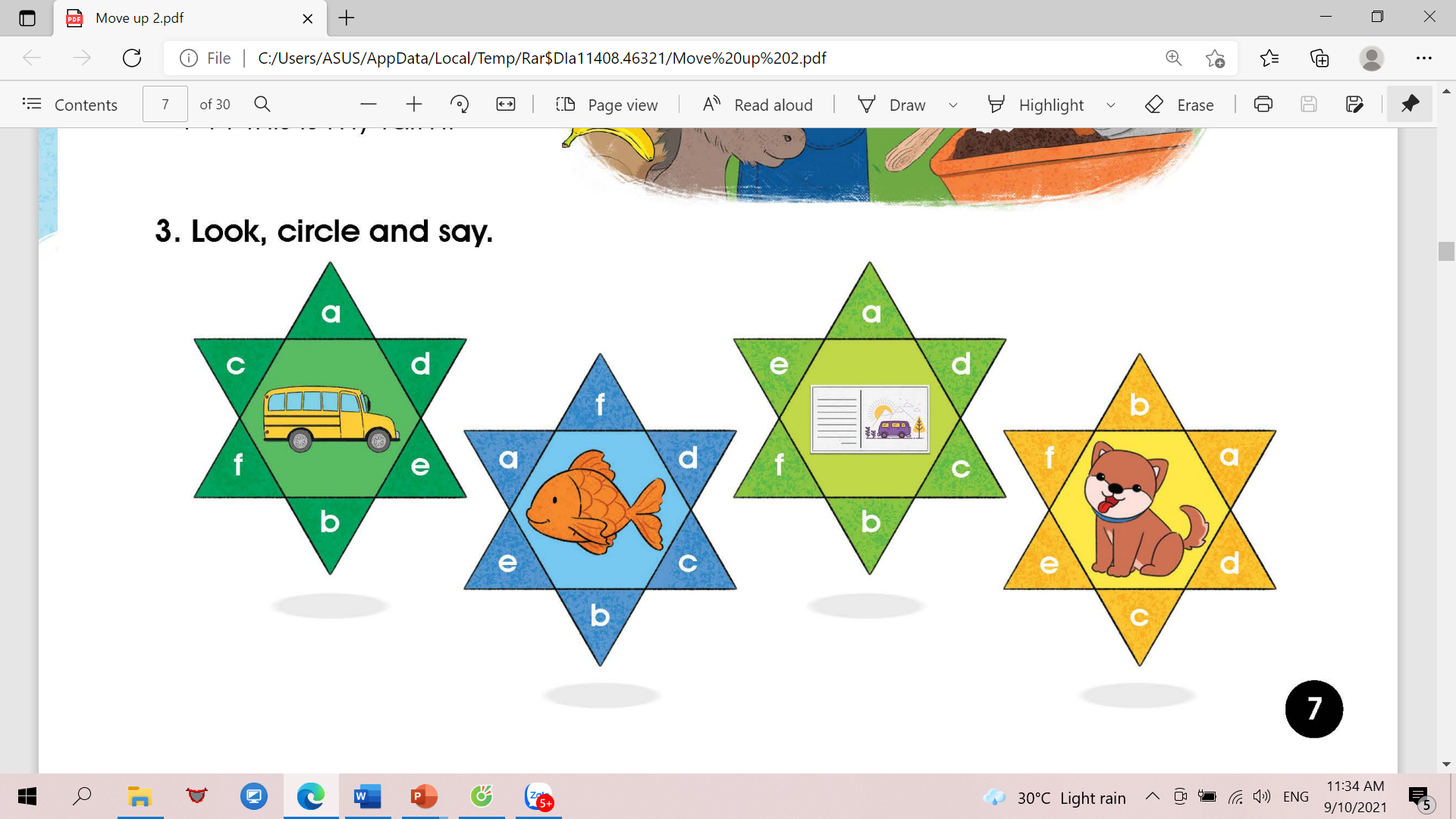 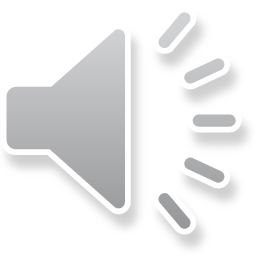 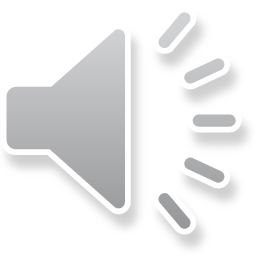 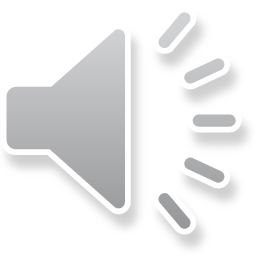 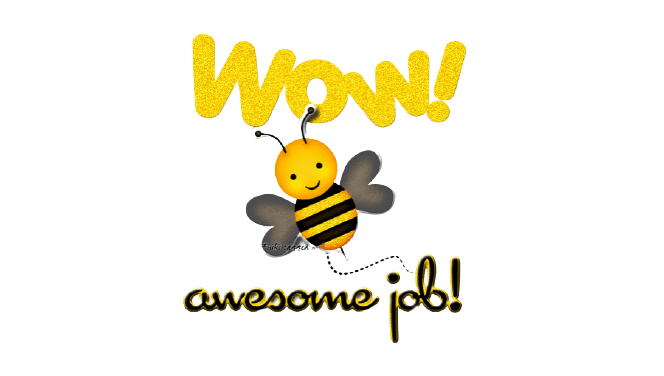 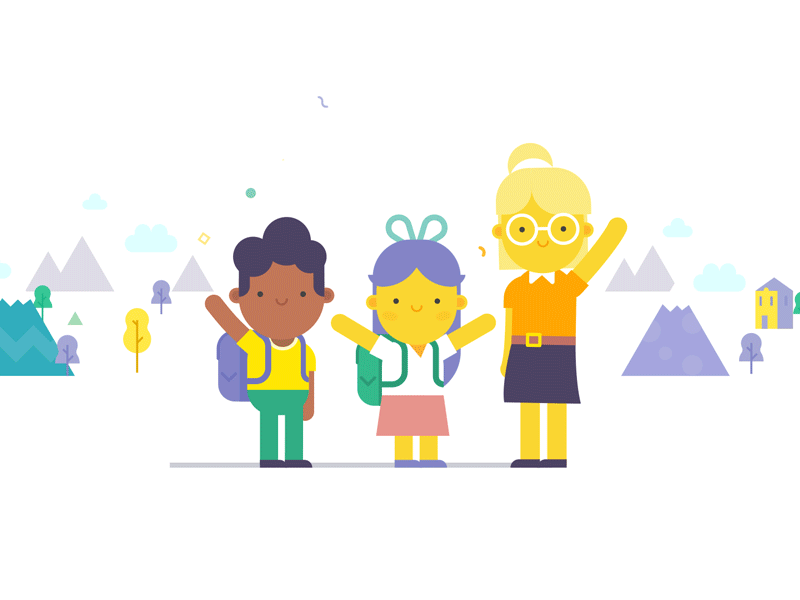